July 2023
Follow-up on Coordinated TDMA (C-TDMA)
Date: 2023-05-15
Authors:
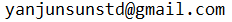 Slide 1
Yanjun Sun, Qualcomm Inc
July 2023
Objective
Background
Previous contributions in UHR for enabling C-TDMA aim to reuse EHT’s TXS framework (see [1, 2])
However, the details are yet to be discussed
Objective
Identify TXS functionalities that may need further expansion, in order to make them work across APs
Items to discuss in this contribution:
Handling different processing delays at APs
Handling hidden APs
TXOP return among APs
Slide 2
Yanjun Sun, Qualcomm Inc.
July 2023
Handling Different Processing Delays at APs
Challenge: as discussed in [1], an UHR AP may need additional processing delays compared to a non-AP STA due to:
The difference in architecture
More complex scheduling decisions and higher workload

Candidate solutions:
Option 1: Use extra padding to account for the additional processing time when sharing a TXOP
Pros: Same as existing schemes
Cons: Increased airtime usage for padding transmission which reduces the networks' efficiency
Option 2: Advance/upfront notification of the shared AP on schedule allocation via a dedicated frame
Pros: Works for all scenarios regardless of expected processing delays
Sharing AP can schedule a shared AP or serve its own BSS accounting for the processing delays after transmitting the notification frame
Cons: Need to define new signaling (namely the notification frame)
Slide 3
Yanjun Sun, Qualcomm Inc.
[Speaker Notes: Reference: MinTrigProcTime, up to 16us; EMLSR Padding Delay, up to 256us]
July 2023
Handling Hidden APs
Background: during the discussion of C-TDMA [1, 2], members suggested to keep the protocol flexible to schedule one or more shared APs
Challenge: When shared APs are hidden from each other, it can disrupt the C-TDMA sequence and reduce reliability






Candidate solution: A sharing AP transmits a dedicated frame (e.g., notification, i.e., same as option 2 of previous slide) to notify the neighboring AP(s) to defer contending based on the schedule
3. AP1 uses the shared TXOP
AP1 (shared AP)
5. AP2 cannot get back control of the TXOP due to the transmission from AP3
2. Shares to AP1 (not setting NAV to allow AP1 to trigger uplink transmission from 11ax/be STAs)
AP1 is hidden from AP3
1. Win a TXOP
AP2
(sharing AP)
4. Mistakenly believes the medium is idle, and start parallel TX
Time
AP3 (shared AP)
3. AP1 uses the shared TXOP
AP1 (shared AP)
2. Share to AP1 (not setting NAV to allow AP1 to trigger uplink transmission from 11ax/be STAs)
4. AP2 gets control and shares to AP3
1. Notification
AP1 is hidden from AP3
AP2
(sharing AP)
Defer  contention based on SA
5. AP3 uses the shared TXOP
Time
AP3 (shared AP)
Slide 4
Yanjun Sun, Qualcomm Inc.
July 2023
TXOP return among APs
Recap: EHT’s TXS framework enables TXOP sharing with an associated STA and provides a mechanism for TXOP return
TXS mode 1 is meant for uplink (UL) transmission and TXOP return at the sharing AP is based on not receiving any uplink (UL) frames for a PIFS time from the STA with whom the TXOP was shared.
TXOP mode 2 can be used for p2p and TXOP return at the sharing AP is based on receiving a QoS Null or QoS Data frame containing a CAS Control field indicating return of the TXOP.
This mode may be suited for AP-to-AP TXOP sharing, as it allows the shared TXOP to be used for PPDUs not addressed to the sharing AP
Problem: 
QoS Null/QoS Data Frames with CAS Control can be exchanged only between associated STAs (subject to their caps). Hence, this TXOP return mechanism may be challenging for AP2AP shared TXOP scenario
Proposal: Rely on baseline procedures for TXOP return for C-TDMA
That relies on existing frames, and not subject to capability knowledge
Slide 5
Yanjun Sun, Qualcomm Inc.
July 2023
CF-end for TXOP Return in C-TDMA
If a shared AP (AP2) wants to return the TXOP before the end of the shared TXOP
Send a CF-end frame with TA set to the shared AP (AP2) and Duration set to 0
If the sharing AP (AP1) receives this CF-end frame during the TXOP shared to AP2, the sharing AP may use/share the remaining TXOP in SIFS/PIFS
MU-RTS TXS' for AP2
DATA to STA1
TXOP Owner
Share TXOP to AP2
AP1
TXOP return to AP1
BA to AP1
STA1
CF-end TA=AP2
CTS to AP1
DATA to STA2
AP2 (shared)
BA to AP2
STA2
Time allocated to AP2 for DL/UL TB PPDU
TXOP won by AP1
Slide 6
Yanjun Sun, Qualcomm Inc.
July 2023
Will CF-end based TXOP return have backward compatibility issue?
11meD3.0P1911L38: “The TXOP holder that transmits a CF-End frame shall not initiate any further frame exchange sequences within the current TXOP.”
This rule prohibits a shared AP (AP2) from using the rest of the TXOP
But it doesn’t block the sharing AP that hasn’t transmitted a CF-end

11meD3.0P1911L50: “In a non-DMG BSS, a non-S1G non-HE STA(11ax) shall interpret the reception of a CF-End frame as a NAV reset, i.e., it resets its NAV to 0 at the end of the PPDU containing this frame. After receiving a CF-End frame with a matching BSSID(TA) without comparing Individual/Group bit, an AP may respond by transmitting a CF-End  frame  after  SIFS."
This is a precedence for a sharing AP to continue using the TXOP after receiving  a CF-end
Slide 7
Yanjun Sun, Qualcomm Inc.
July 2023
Summary
This contribution tried to identify TXS functionalities that may need further expansion and candidate solutions:
Challenge1: Handling different processing delays at APs
Proposal 1: use padding in MU-RTS TXS’ Trigger frame
Proposal 2: introduce a new frame to indicate schedule allocation upfront
Challenge2: Handling hidden APs
Proposal: introduce a new frame to indicate schedule allocation upfront
Challenge3: TXOP return between APs
Proposal: reuse existing CF-end frame for TXOP return
Slide 8
Yanjun Sun, Qualcomm Inc.
July 2023
References
[1] Yanjun Sun and et al. (Qualcomm), “Considerations on Coordinated TDMA (C-TDMA)”, 23/0041r0, Jan 2023.
[2] Dibakar Das and et al. (Qualcomm), “C-TDMA procedure in UHR”, 23/0216r0, Apr 2023.
Slide 9
Yanjun Sun, Qualcomm Inc.